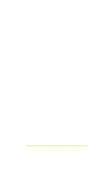 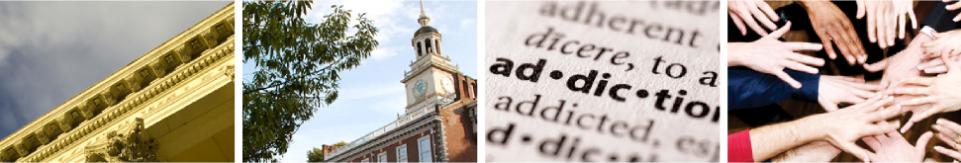 Strategies to Improve Informed Consent among Individuals with Substance Use Disorders
David S. Festinger, Ph.D.
Treatment Research Institute
Philadelphia, PA
©Treatment Research Institute, 2012
Overview
This presentation will:
Review the primary tenets of informed consent
Provide practical evidence-based methods to help improve informed consent among substance users
Basic Principles of Informed Consent
Intelligent
Must be capable of understanding
Knowing
Must be understood and retained
Voluntary
Must be autonomous
Strategies to Address Intelligence
Primary strategy to address intelligence is the use of legal surrogates
Largely immutable and not amenable to interventions
Knowingness:  Remedial Strategies
Generally aim to overcome these cognitive limitations and simplify the cognitive task
Reading level
Font size
Bullets
Visual aids
These strategies are more useful for:
Individuals with impaired decision making (Jeste, 2009) 
Lower reading levels (Campbell, 2004; Dunn, 2011) 
Studies with complex protocols (Agre & Rapkin, 2003)
Knowingness:  Remedial Strategies
Alternately, can focus on the consent process rather than the structure or format of the consent form
Corrected feedback procedure 
Assess understanding and comprehension of consent information and provide corrected feedback for incorrect responses
Demonstrated efficacy in clinical and non-clinical samples
Elderly (Taub et al., 1981, 1983)
Schizophrenics (Carpenter et al., 2000; Moser et al., 2006; Wirshing et al., 1998)
Bipolar and community samples (Palmer et al., 2007)
Knowingness:  Remedial Strategies
Tested corrected feedback procedure among individuals who have substance use disorders (Festinger, Dugosh et al., 2010)
Completed consent quiz 2 weeks post-consent and 1, 2, and 3 months later
Corrected feedback condition: Received corrected feedback for incorrect responses
Control condition: Received no corrected feedback
Corrected feedback trial(Festinger, Dugosh, Croft, Arabia, & Marlowe, 2010)
Quiz number
Corrected feedback trial(Festinger, Dugosh, Croft, Arabia, & Marlowe, 2010)
Quiz number
Knowingness:  Remedial Strategies
Use of corrected feedback resulted in:
Modest increase in recall of consent information
Significant increases in recall after two doses
Underscores the importance of structuring the informed consent procedure as an ongoing process
Although corrected feedback was shown to improve recall, participants recalled about half of information
Indicates a clear need to explore non-remedial strategies since cognitive factors account for less than 50% of the variance in consent recall (Festinger et al., 2007)
Knowingness: A Motivational Strategy
Individuals may not be interested or motivated to learn the information provided during the consent process
May result in decreased attention, understanding, and recall 
Examined the role of motivation through the use of incentives
Incentivized group: Told prior to consent that they would receive $5 for each correct response on a consent quiz; completed consent quiz one week post-consent
Control group: Completed consent quiz one week post-consent
Incentivized consent(Festinger, Marlowe, Croft, Dugosh, et al. 2009)
Knowingness:  A Motivational Strategy
Provision of incentives may be a useful strategy to improve consent recall among substance abusers  
Motivational strategies may be useful for improving the consent process with substance abusing and other vulnerable populations
Knowingness:  A Combined Strategy
Combined remedial (corrected feedback) and motivational (incentives) procedures
Expected the new incentivized corrected feedback procedure to improve understanding and recall of consent information over and above either intervention alone
Simplifies the cognitive task 
Increases participants’ motivation
Knowingness:  A Combined Strategy
Participants were randomized to either:
Consent as usual control condition
Consent with incentives & corrected feedback (ICF) 
ICF participants told prior to consent that they would earn $5.00 for each item answered correctly on the 15-item consent quiz at each administration
Quizzed at baseline and months 1, 2, 3, and 4
Incentivized corrected feedbackTotal Score(Festinger, Dugosh, Marlowe, & Kirby, 2013)
Incentivized corrected feedbackProtocol
Incentivized corrected feedbackProtections
Incentivized corrected feedbackRisks
Incentivized corrected feedbackBenefits
Summary
Can improve knowingness among substance abusers who enter research studies
Most effective strategies are likely to address both remedial and motivational issues
Voluntariness
Surveyed NIH-funded researchers who were recruiting from “coercible” settings about their practices to ensure autonomy (McCrady & Bux, 2009)
Most commonly reported strategies:
Contact primary clinician to verify voluntariness
Do not recruit if researcher believes person may not fully understand that participation is voluntary
Re-emphasize participant rights and voluntariness during consent process
Do not talk about monetary incentives until after person has provided consent
Few strategies focused on promoting autonomy
Voluntariness:  Assessment
Measure perceptions of coercive pressures
By identifying real or perceived sources of coercion, researchers can:
Correct misperceptions
Address real and existing issues
More accurately assess eligibility for research participation
Could be built into existing consent quizzes and procedures
Strategy: Intermediary
Research intermediaries can be used to interact with potential participants prior to providing informed consent
Must be perceived as independent from research, treatment, and other involved agencies 
Research supports the utility of intermediaries in reducing perceived coercion among criminal justice-involved substance abusers who are recruited for research
Research intermediary(Dugosh, Festinger, Croft, & Marlowe, 2010)
Intermediary
Standard
Voluntariness and payment
Widely held belief that providing monetary incentives to substance abusers is an undue influence
Lower SES, lower educational attainment
Address this by providing gift card payments, non-monetary goods and services
Research suggests that higher magnitude cash payments are not perceived as coercive and do not precipitate new drug use
Conclusions
Substance abusers present unique challenges related to informed consent to research
Research has provided useful strategies and tools to help ensure the intelligence, knowingness, and voluntariness of consent in studies with this population
Future efforts should focus on the development of novel strategies and ways to facilitate their broader use